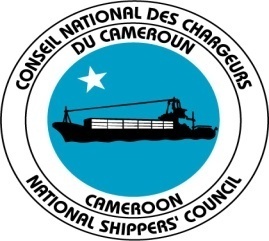 4e Forum Tripartite Cameroun-RCA-Tchad sur le transit des marchandises par les ports de Douala et Kribi
Atelier 3 : Difficultés et avancées sur les corridors de transits
Par : Mme MOUDISSA Angele
CONSEILLER TECHNIQUE N.3 (CNCC)
CONSEIL NATIONAL DES CHARGEURS DU CAMEROUN (CNCC)
INTRODUTION
ACTIONS DU CNCC SUR LES CORRIDORS
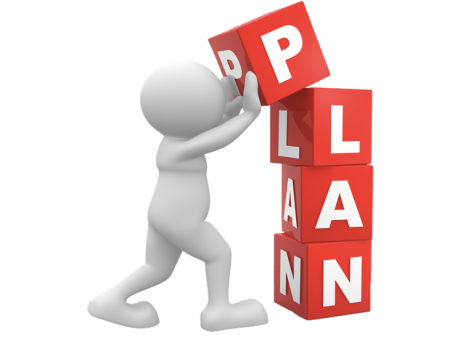 CENTRES DE VIE
PERSPECTIVES
CONCLUSION
CONSEIL NATIONAL DES CHARGEURS DU CAMEROUN (CNCC)
INTRODUCTION
ACTIONS MENEES SUR LES CORRIDORS
Mission
Défendre les intérêts et assister le chargeur le long de la chaine logistique de transport, en vue de contribuer à la promotion du commerce international
Sensibilisation

Formation

Information

Construction d’infrastructures de facilitation des échanges

Observatoire des Transports
Actions
CONSEIL NATIONAL DES CHARGEURS DU CAMEROUN (CNCC)
INTRODUCTION
ACTIONS MENEES SUR LES CORRIDORS
CENTRES DE VIE
Formation
Centres de vie
Information
Mettre a disposition des camionneurs des commodités pour rendre agréable leur voyage 

(Hébergement, Parking sécurisé, Restaurant, Mosquée, etc.)
Mettre a disposition des acteurs (camionneurs, transporteurs, chargeurs, transitaires, etc.) toutes les informations nécessaires
Séances de sensibilisation organisée autour des questions relatives a l’acheminement des cargaisons par voie terrestre
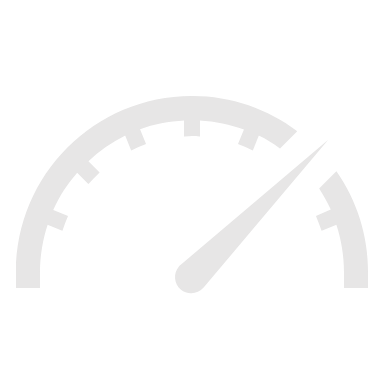 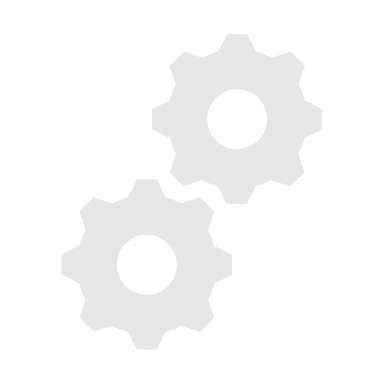 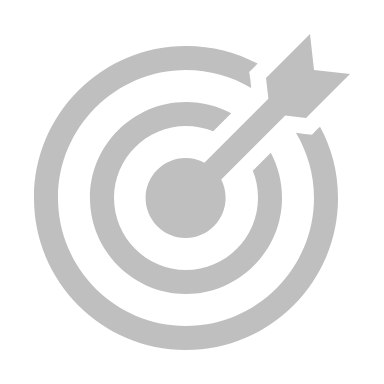 CONSEIL NATIONAL DES CHARGEURS DU CAMEROUN (CNCC)
INTRODUCTION
ACTIONS MENEES SUR LES CORRIDORS
CENTRES DE VIE
PERSPECTIVES
OPERATIONNEL
EN CONSTRUCTION
Dibamba
Ngoulentang
Kousseri
Ngaoundéré
Garoua Boulai
Septembre 2023
Juillet 2019
Octobre 2022
Date
10 ha
5 ha
10 ha
3,8 ha
3,38 ha
Superficie
200 (1er bloc)
200 (1er bloc)
250
200
200
Parking
12
12
10
12
40
Hébergement
CONSEIL NATIONAL DES CHARGEURS DU CAMEROUN (CNCC)
INTRODUCTION
ACTIONS MENEES SUR LES CORRIDORS
CENTRES DE VIE
PERSPECTIVES
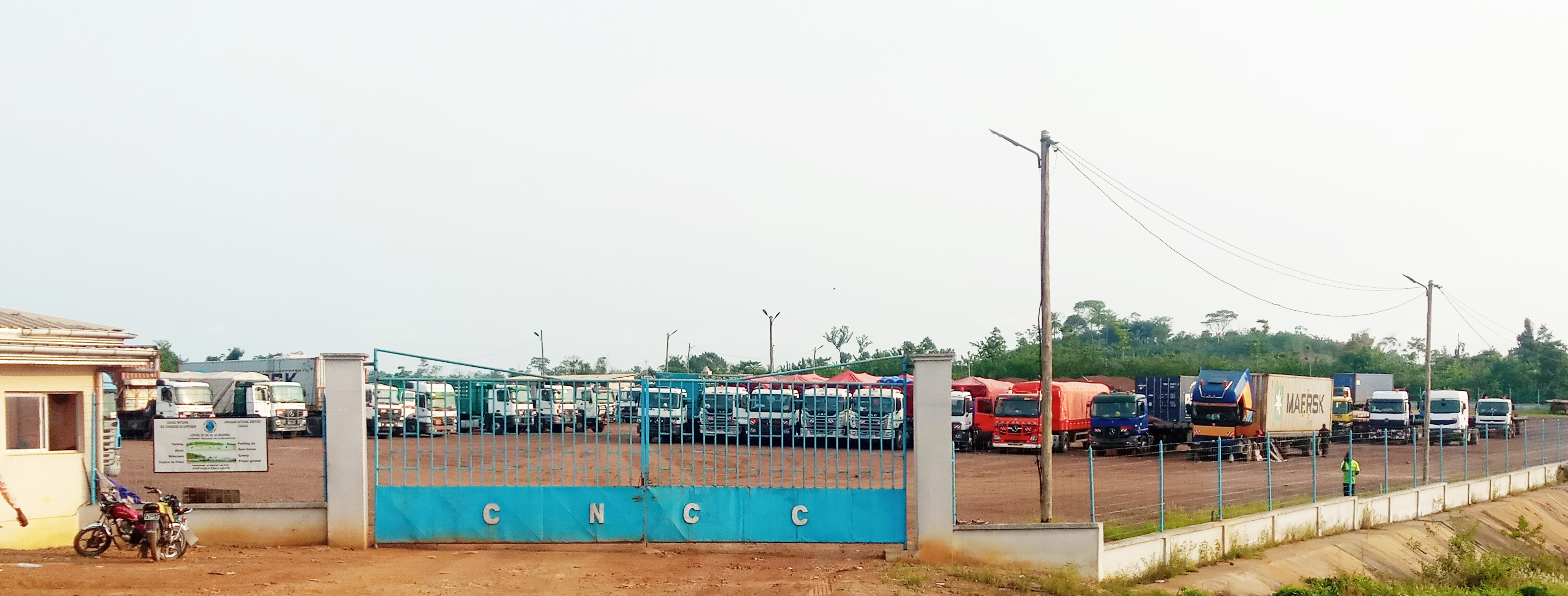 DIBAMBA
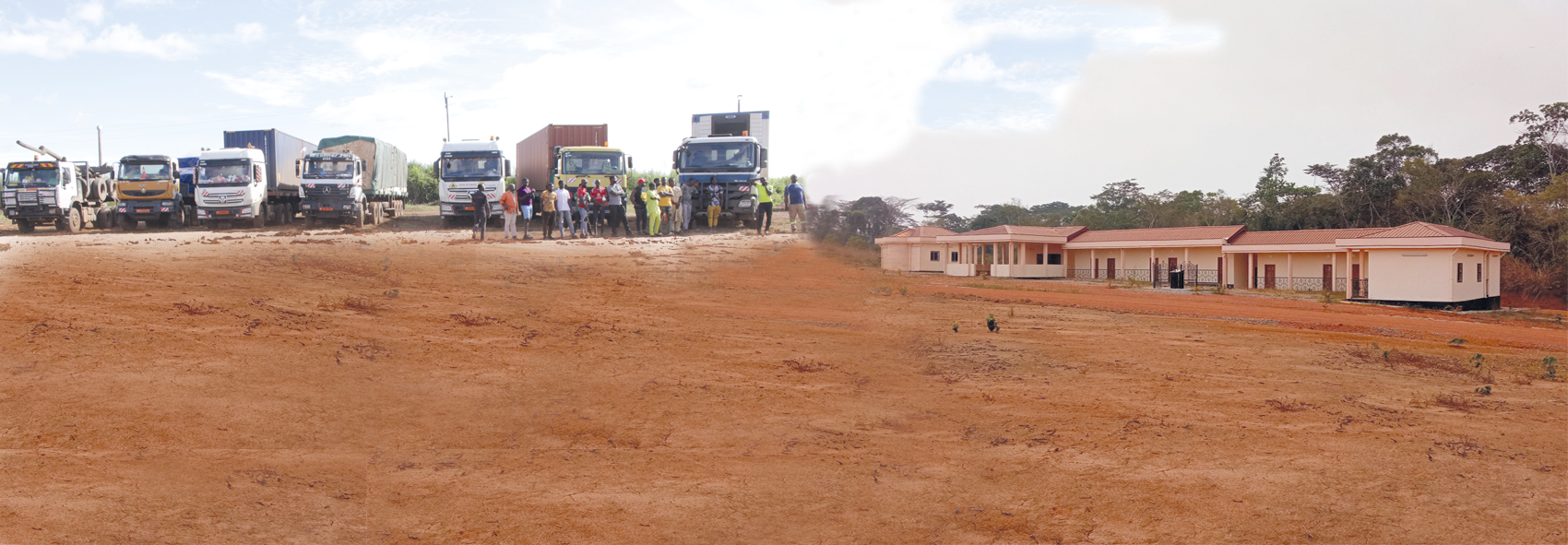 NGOULENTANG
CONSEIL NATIONAL DES CHARGEURS DU CAMEROUN (CNCC)
INTRODUCTION
ACTIONS MENEES SUR LES CORRIDORS
CENTRES DE VIE KOUSSERI
PERSPECTIVES
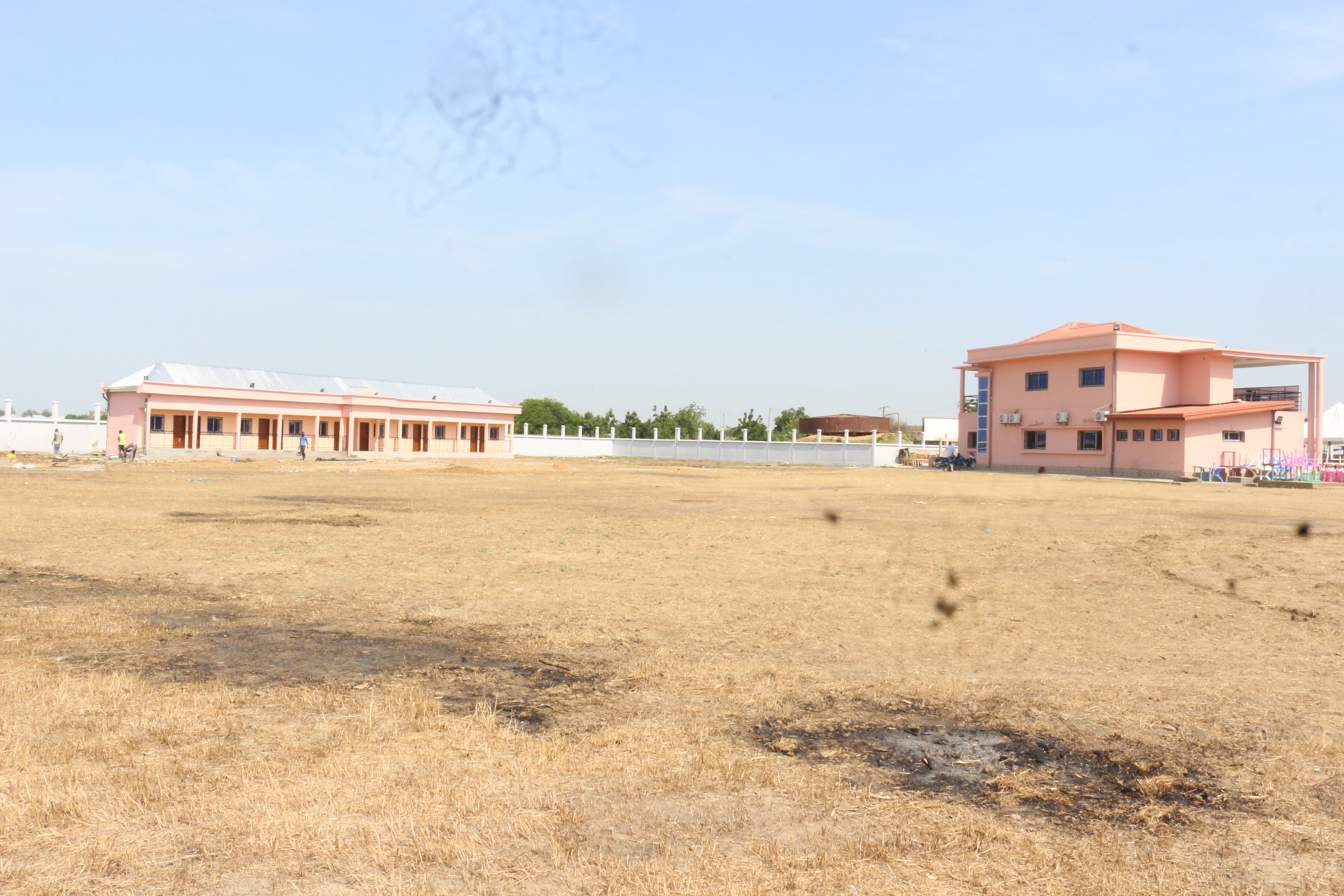 CONSEIL NATIONAL DES CHARGEURS DU CAMEROUN (CNCC)
INTRODUCTION
ACTIONS MENEES SUR LES CORRIDORS
CENTRE DE VIE NGAOUNDERE
PERSPECTIVES
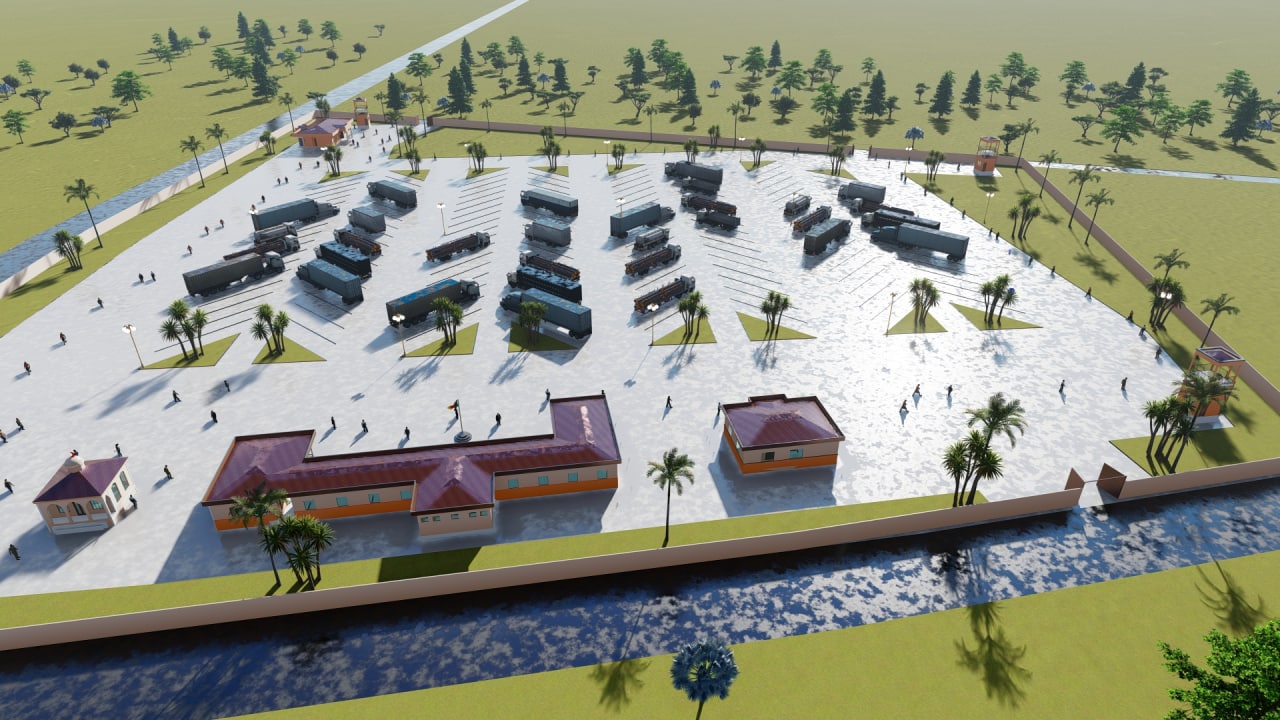 CONSEIL NATIONAL DES CHARGEURS DU CAMEROUN (CNCC)
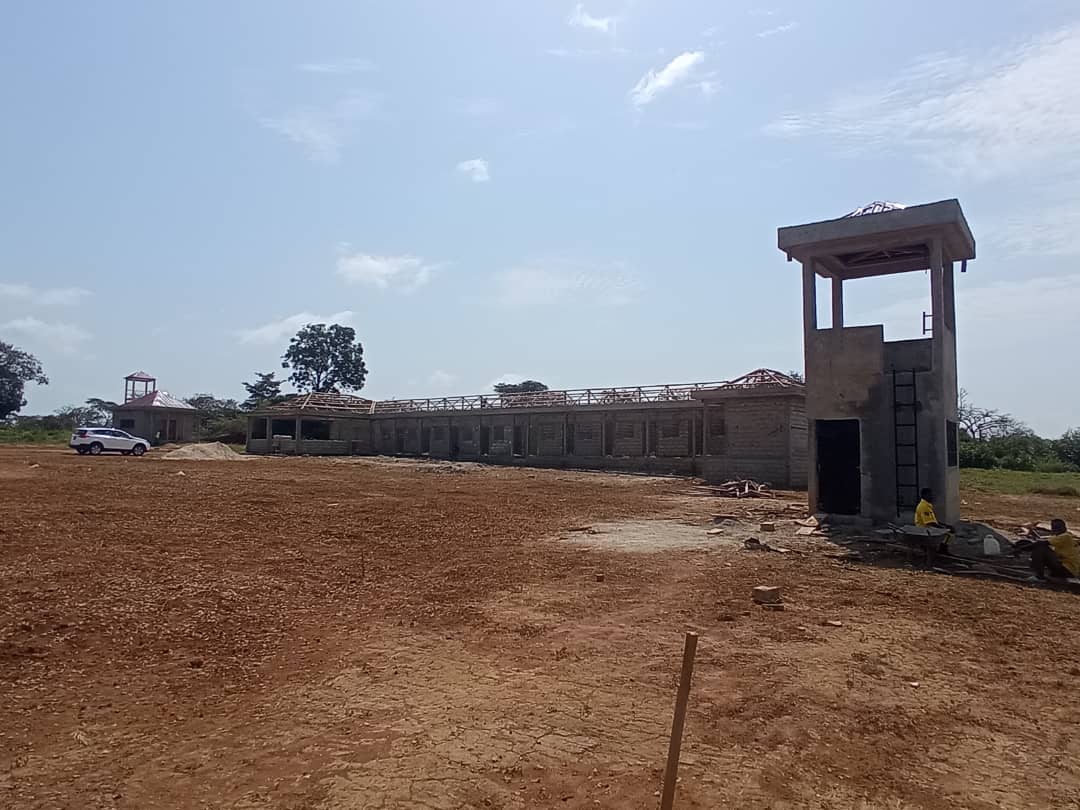 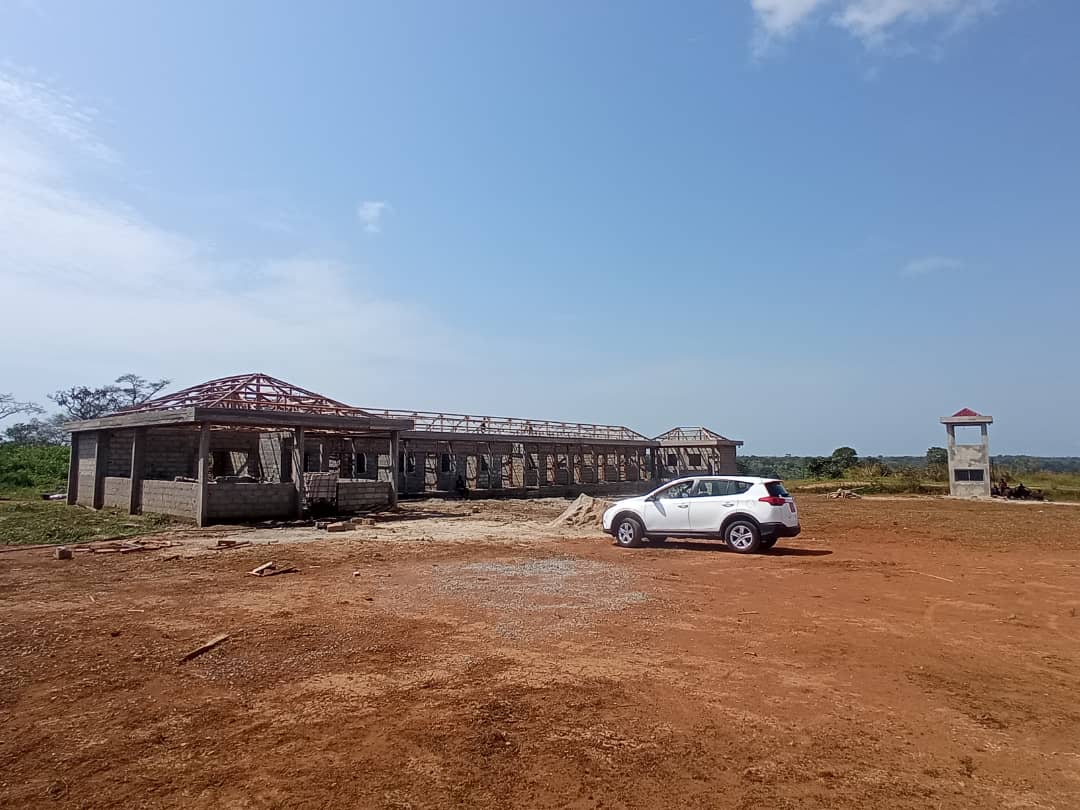 INTRODUCTION
ACTIONS MENEES SUR LES CORRIDORS
CENTRE DE VIE GAROUA BOULAÏ
PERSPECTIVES
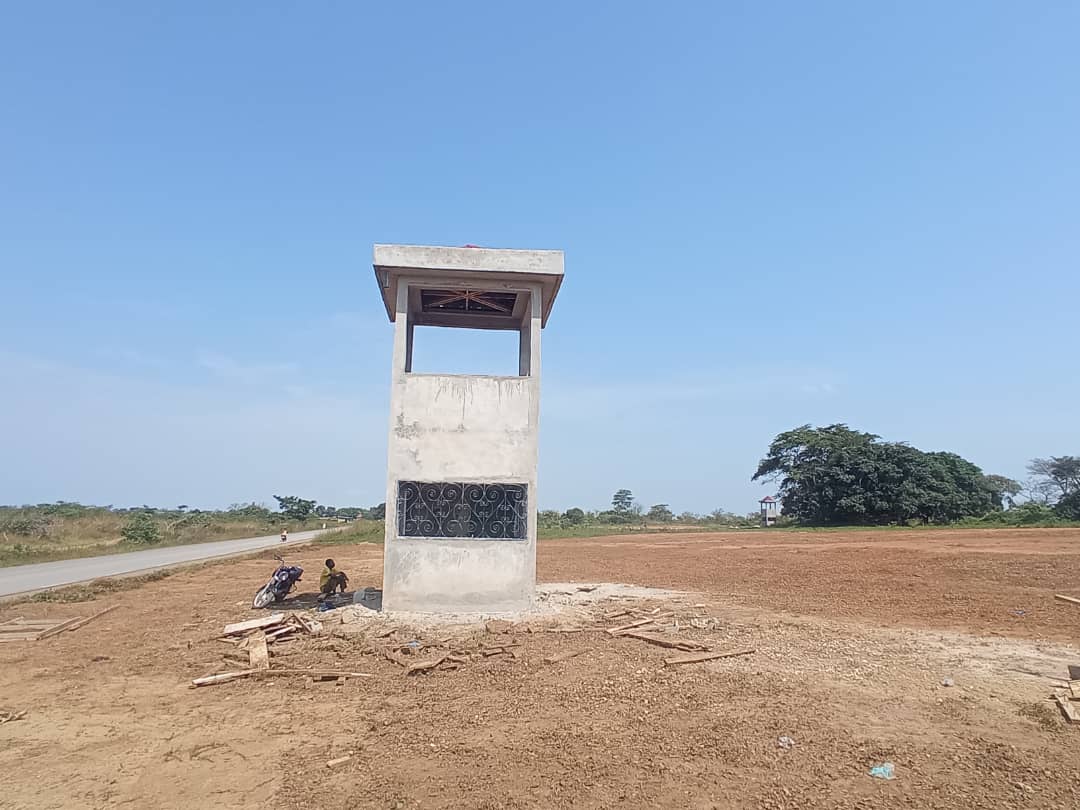 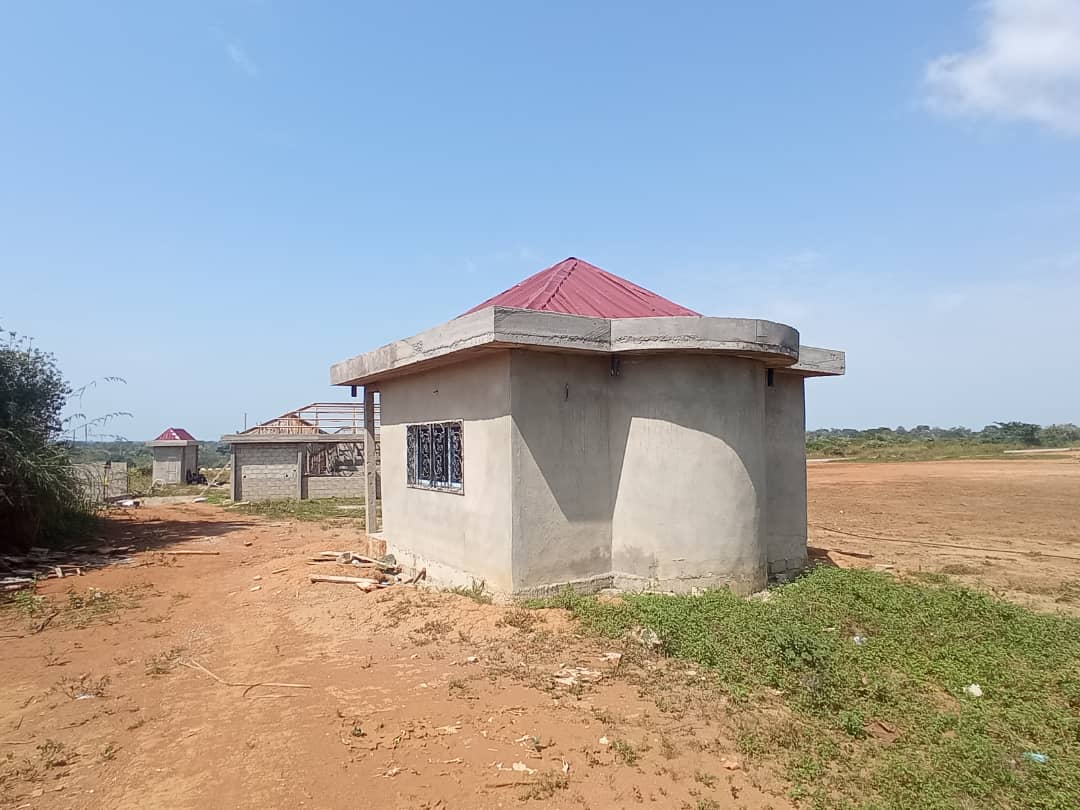 CONSEIL NATIONAL DES CHARGEURS DU CAMEROUN (CNCC)
INTRODUCTION
ACTIONS MENEES SUR LES CORRIDORS
MAGASINS DE STOCKAGE
PERSPECTIVES
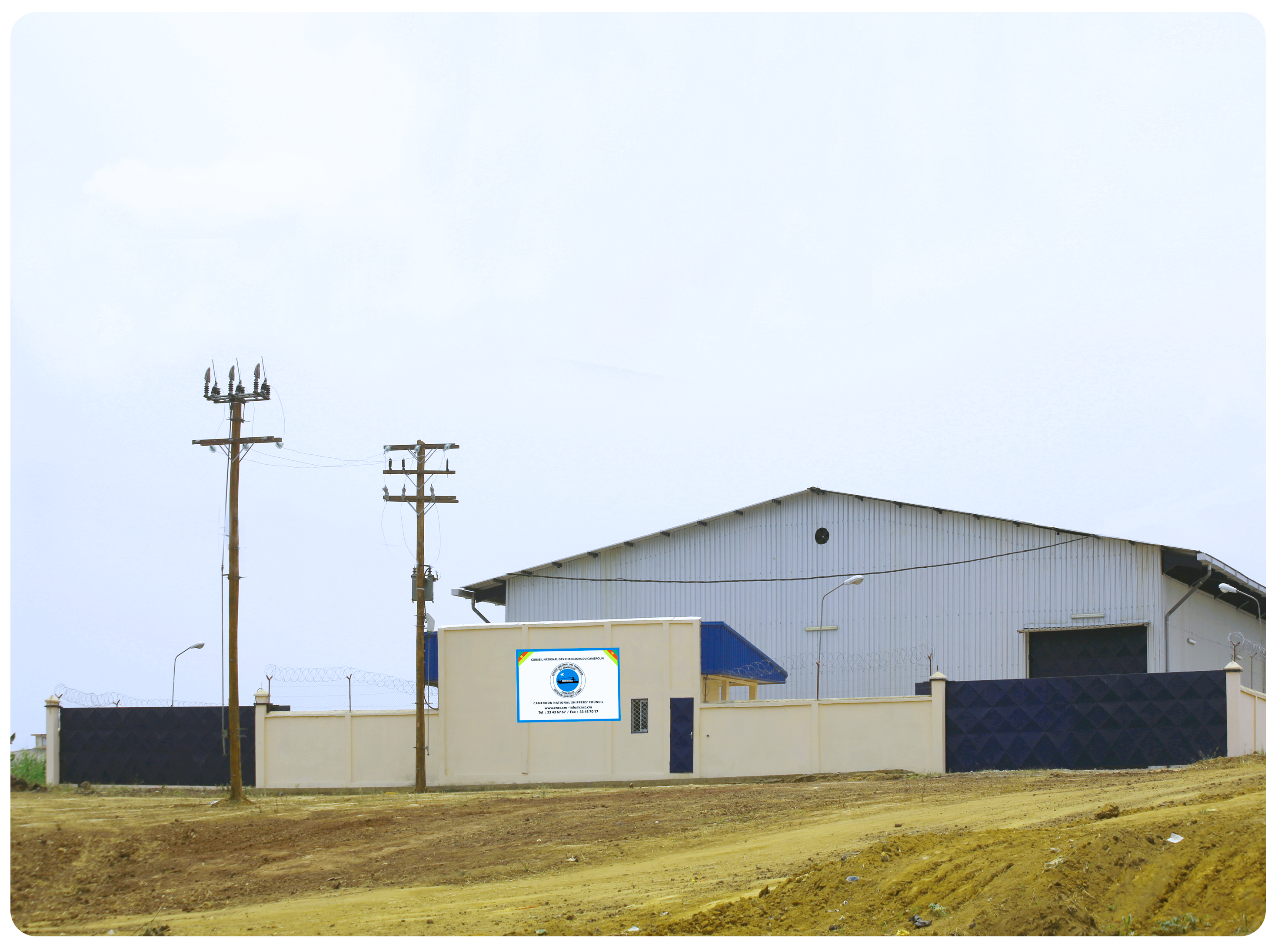 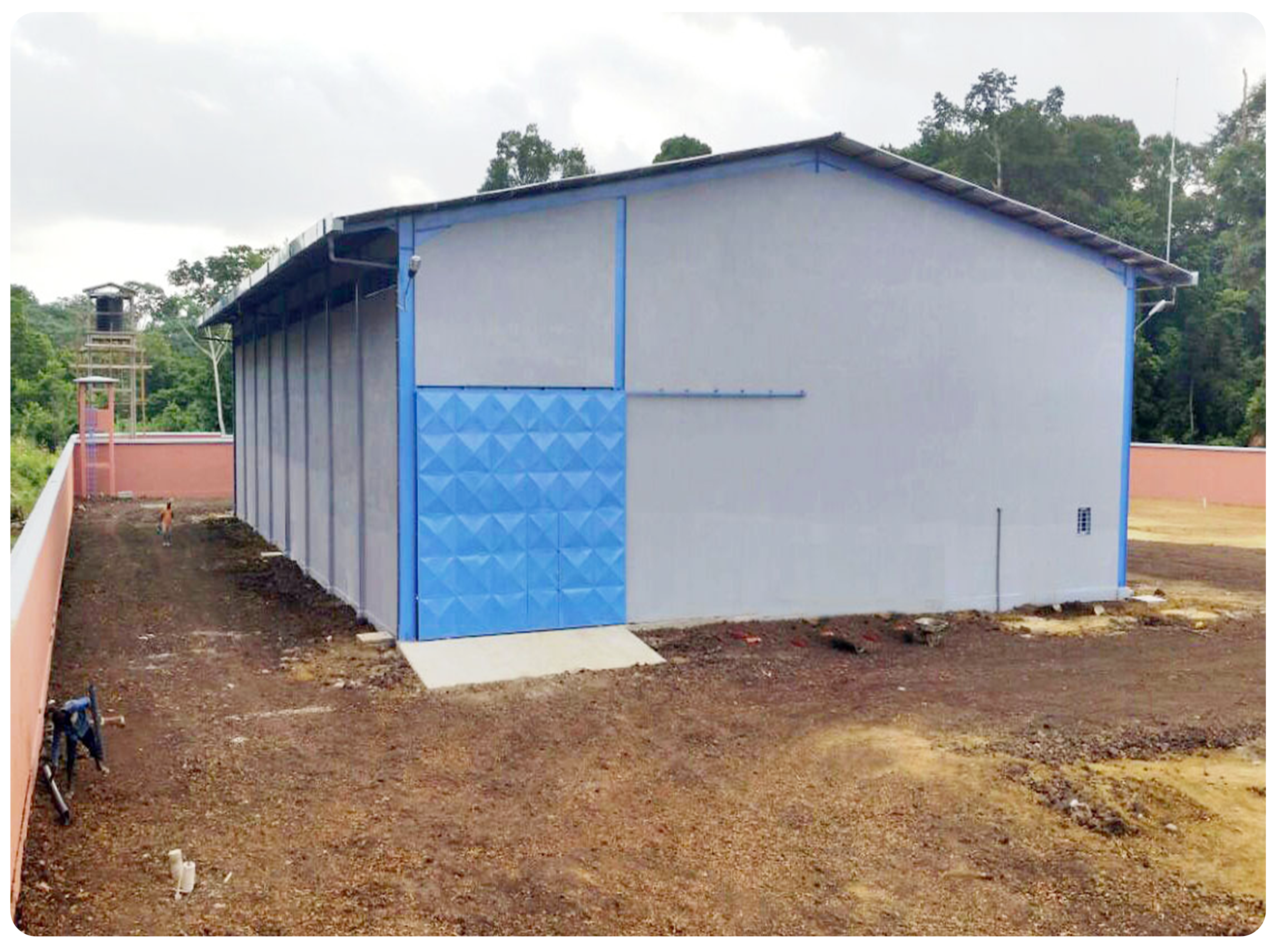 CONSEIL NATIONAL DES CHARGEURS DU CAMEROUN (CNCC)
INTRODUCTION
ACTIONS MENEES SUR LES CORRIDORS
MAGASINS DE STOCKAGE
PERSPECTIVES
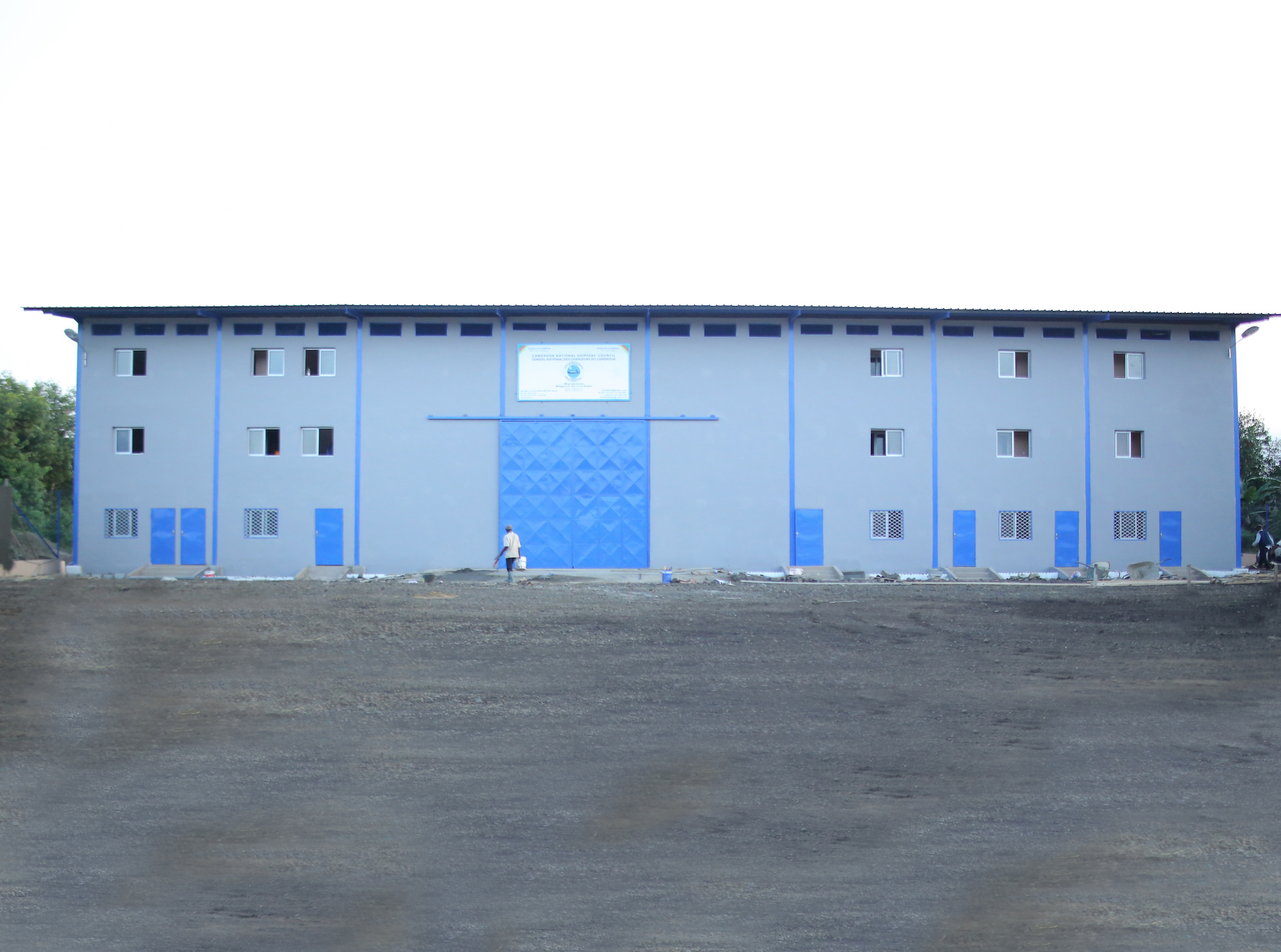 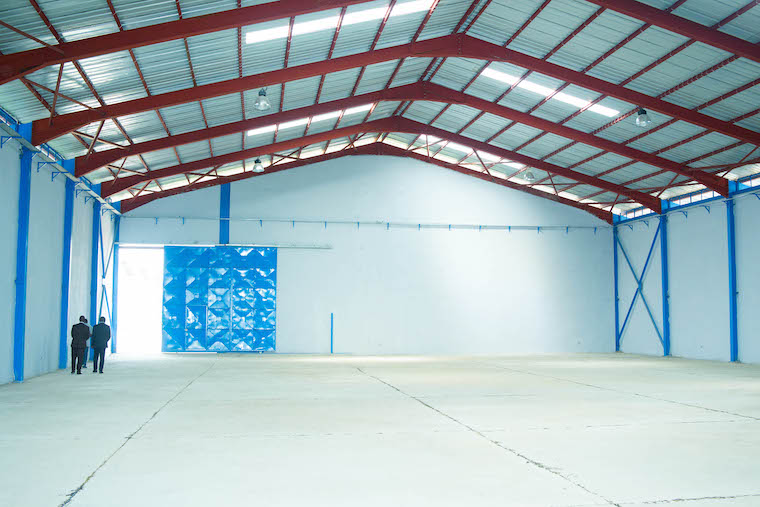 DOUALA ZONE PORTUAIRE PAD
TIKO
CONSEIL NATIONAL DES CHARGEURS DU CAMEROUN (CNCC)
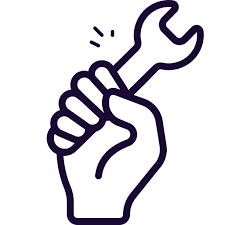 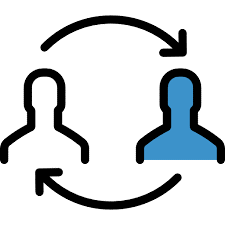 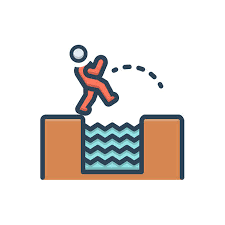 INTRODUCTION
ACTIONS MENEES SUR LES CORRIDORS
CENTRES DE VIE
PERSPECTIVES
CONCLUSION
1
3
2
Collecte de données dans les Centres de vie
Finaliser les chantiers entamés
Enquête de l’OT-CNCC
CONSEIL NATIONAL DES CHARGEURS DU CAMEROUN (CNCC)
INTRODUCTION
ACTIONS MENEES SUR LES CORRIDORS
CENTRES DE VIE
PERSPECTIVES
CONCLUSION
CONSEIL NATIONAL DES CHARGEURS DU CAMEROUN (CNCC)